Мотивационное вмешательство при работе с аддиктивными пациентами
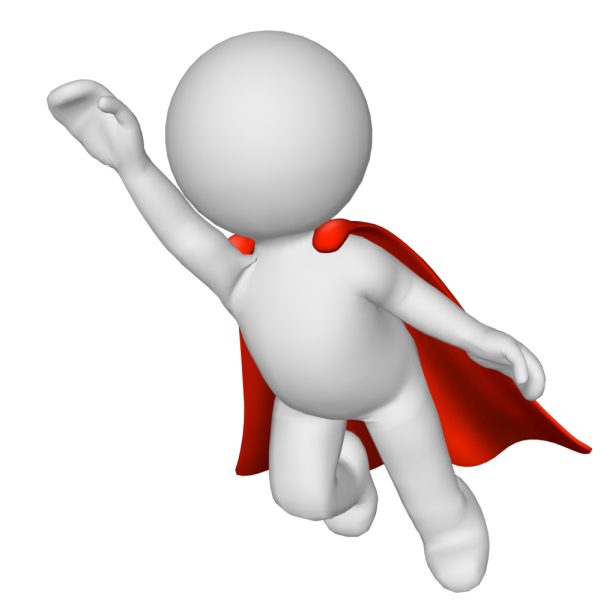 Кирилловых Вера Григорьевна
Врач психотерапевт, психиатр-нарколог
Мотивация
- это совокупность движущих сил, которые побуждают человека к деятельности, имеющей определенную целевую направленность и основанная на реальной потребности…
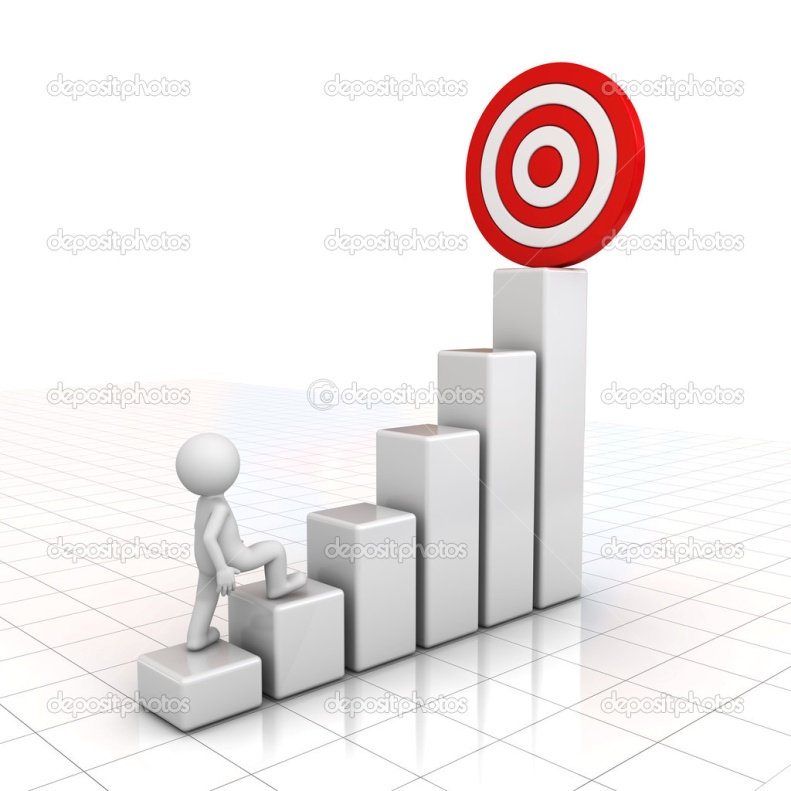 Мотивация =
Целеполагание (ПОЧЕМУ ИМЕННО СЕЙЧАС?) 
+ 
Желание удовлетворить потребность (ХОЧУ) 
+  
Возможность удовлетворить потребность: ресурсы, навыки (МОГУ) 
+ 
Смыслообразование – (ВО ИМЯ ЧЕГО?)
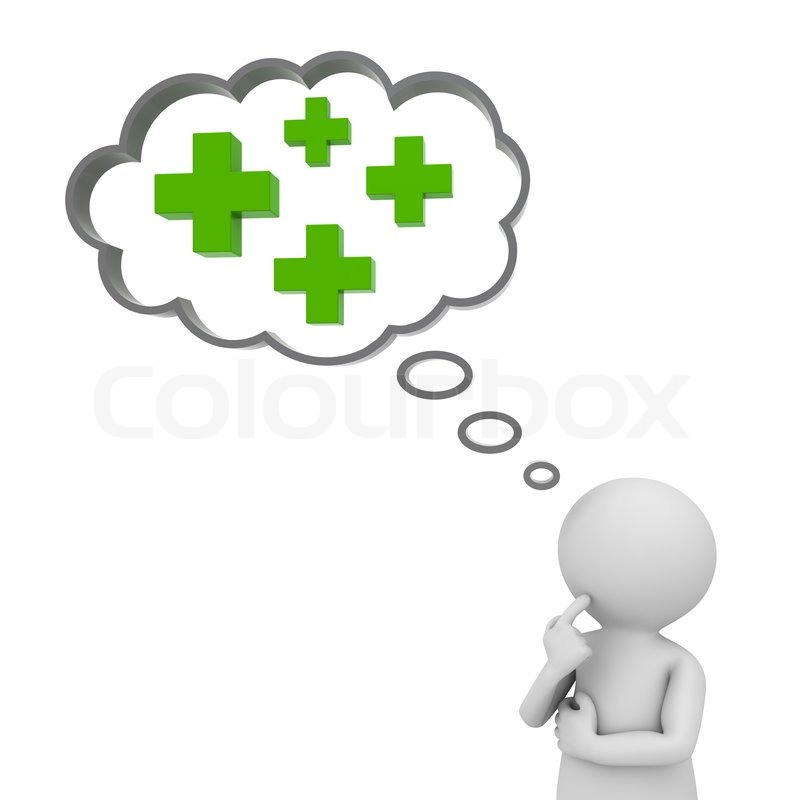 Мотивация к изменению поведения возникает у самого пациента, а не навязывается ему извне. 



Навязанное извне называется стимулированием.
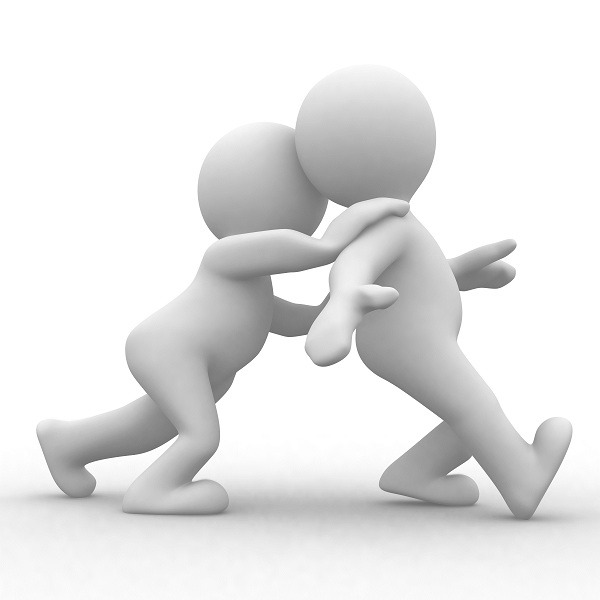 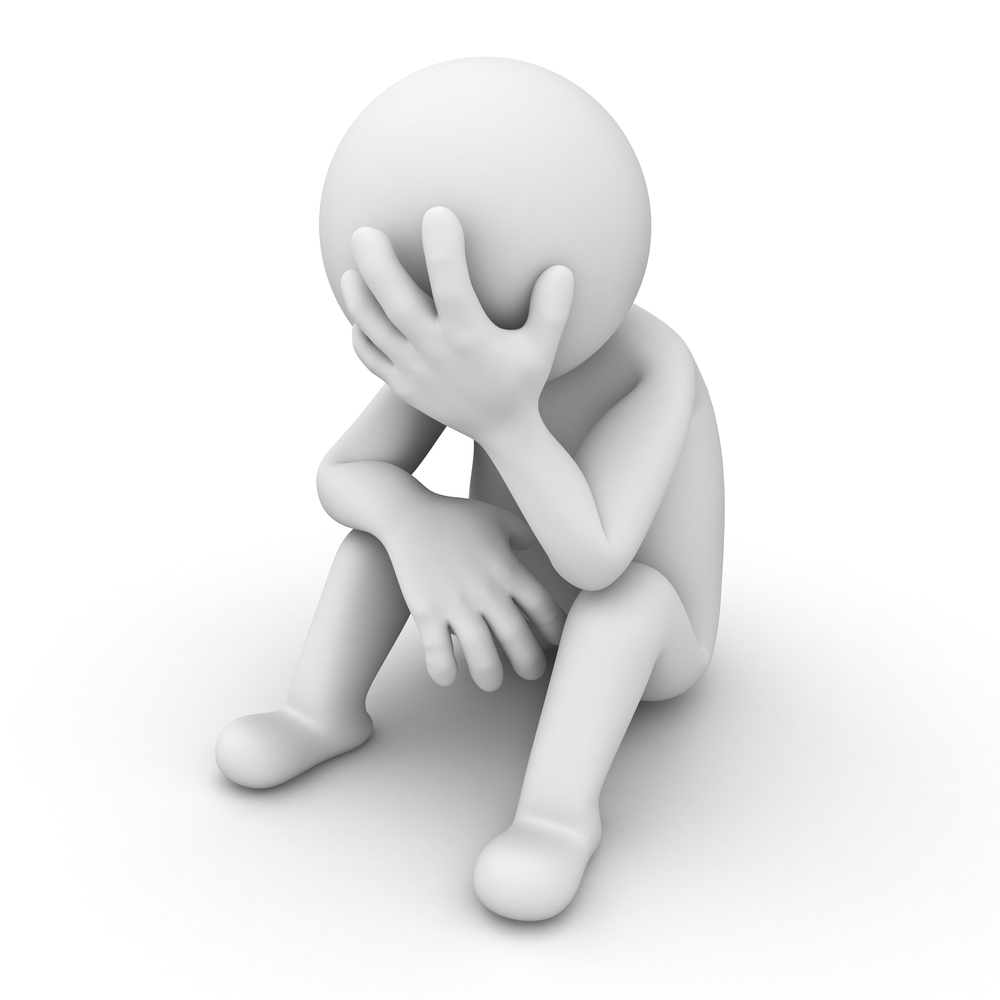 Что является основной целью мотивационного воздействия нарколога?
Изменение поведения, связанного с употреблением ПАВ – полное прекращение употребления, сокращение употребления или контроль над ним. 

Мотивационное вмешательство целый класс технологий, направленных на изменение поведения, через изменение мотивации пациента.
ТЕОРИЯ СТАДИЙ ИЗМЕНЕНИЯ ПОВЕДЕНИЯ
Изменение поведения - это процесс, а не 
одномоментное событие!
Предобдумывание - информирование о необходимости изменения, об индивидуальном риске и пользе изменения
Обдумывание - мероприятия, способствующие формированию мотивации, подталкивание к созданию определенных планов
Принятие решения - помощь в разработке планов конкретных действий
Действие - помощь в получении обратной связи, решении проблем, обеспечение социальной поддержки и получения положительного подкрепления
Поддержание (сохранение) новой формы поведения - помощь в преодолении трудностей, напоминание, поиск альтернатив, предотвращение рецидивов
6
Модель не линейная, а спиральная
Окончание
Поддержание действия
Срыв/рецидив
Действие
Обдумывание
Принятие решения
Предобдумывание
7
Что означает «спираль»?
Люди не проходят раз и навсегда через определенные стадии и не «заканчивают» их (как переходят из класса в класс).

Они могут оказываться на определенной стадии и уходить с нее назад и даже начинать снова целый цикл изменений
Как определить стадию готовности к изменениям?
Хотите ли Вы попробовать бросить …?
Планируете ли Вы в ближайшем будущем бросить …?
Готовы ли Вы составить план того, как нужно бросить …?
Пытаетесь ли Вы в настоящее время бросить ...?
Стараетесь ли Вы воздерживаться от …?
Зачем нужно определение стадии?
Только установив стадию, на которой находится человек, перед ним можно поставить реальную цель и добиться достижения этой цели.
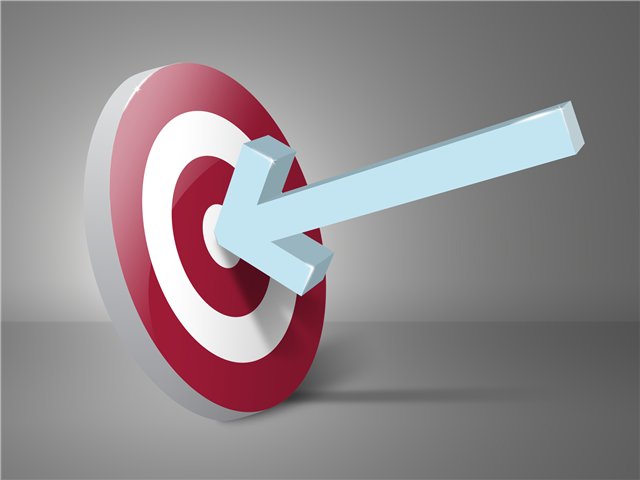 Мотивации в теории деятельности
Потребность - личный мотив - цель- аппарат акцептор цели-поведенческие элементы-результат - позитивная эмоция от 0 до 100% 
Потребность – защитный мотив (долженствование) - цель- аппарат акцептор цели-поведенческие элементы-результат- негативная эмоция от -100 до 0
Мотивационная интервенция и зависимость
Преодоление зависимости - это продолжительный по времени процесс, который имеет специфические стадии. 
Каждая стадия имеет задачи, которые должны быть разрешены, и навыки, которые должны быть развиты. 
Если пациент не готов прогрессировать постоянно в этом направлении, не готов исчерпывающим образом выполнять поставленные перед собой задачи и достигать целей, если он избегает постоянно работы в направлении изменений и не настроен эффективно преодолевать болезнь, то срыв неизбежен. 
В связи с этим становится очевидной необходимостью работа с мотивацией пациента на всех стадиях его выздоровления.
Место мотивационного вмешательства в лечении зависимостей
Лечение пациентов, не готовых на изменение своего жизненного стиля не приводит к позитивным результатам.
Люди, употребляющие психоактивные вещества, имеют право на помощь в виде формирования мотивационной готовности на лечении, изменение своего поведения и жизненного стиля. 
В основе мотивационного консультирования (терапии) лежат работы D.Prochaska, C.DiClemente с одной стороны, и S.Rolnick, W.Miller  с другой. 
В настоящее время процесс формирования мотивации на изменение, эффекты мотивационного интервьюирования и мотивационной терапии изучаются широким кругом исследователей в связи с их высокой практической эффективностью.
Сущность мотивационного вмешательства
МВ - это группа технологий и терапевтический стиль, использующийся специалистами для вызова изменений в поведении, мышлении и жизненном стиле в целом посредством помощи пациенту в 
изучении, 
понимании 
и расширении осознания противоречий между его жизненными потребностями и теми результатами, которые он достигает в связи с реализацией своего зависимого поведения.
Ключевые положения ведения мотивационного вмешательства
Безусловное принятие 
Повышать самоэффективность 
Ориентироваться на точку зрения пациента 
Признание позитивных для пациента моментов употребления наркотика 
Признание права пациента быть амбивалентным и сопротивляться изменению 
Конструктивная конфронтация 
Необходима для осознания пациентом необходимости изменения 
Выборочное отражение утверждений пациента 
Предоставление новой фактической информации 
Аккуратное предложение к рассмотрению пациентом объективных предположений
Фазы мотивационного воздействия
Фаза выявления: 
Контакт +выявление высказываний пациента, содержащие элементы самомотивации. Эта задача базируется на принципе атрибутивности (“attribution” – приписывание, отнесение): мы верим в то, что говорим сами. 
Чем больше пациент понимает свой контакт со специалистом как принудительный, тем продолжительнее будет фаза выявления.
2. Информационная фаза
На этой фазе пациент начинает проявлять интерес к своей собственной жизненной ситуации. («Может и стоит поболтать с этим типом, по крайней мере, он не читает мне проповеди!»).
Пациент и специалист начинают вести активный поиск информации. При этом специалист не доказывает, что у пациента есть проблемы, или ему необходимо что-то менять. Специалист всегда оставляет пациенту ответственность за выводы.
3. Фаза переговоров
Важно, чтобы специалист считал оба решения равнозначными: в полной мере правомочным может быть признано решение пациента оставить все по-старому. Также важно, чтобы у специалиста не было твердых и сформулированных представлений о том, какие изменения должны быть сделаны.
Если пациент принял решение что-либо изменить (например, снизить прием алкоголя с семи раз в неделю до одного раза), тогда, на этой фазе, специалист должен предоставить ему информацию о возможных целях терапии (все «за» и «против» абстиненции или контролируемого потребления), и о доступных методах терапии.
Этапы решения проблем
Ориентация в проблеме 
Определение и формулирование проблемы 
Генерация альтернатив( формулирование различных вариантов решения проблемы) 
Принятие решения 
Выполнение решения и его проверка
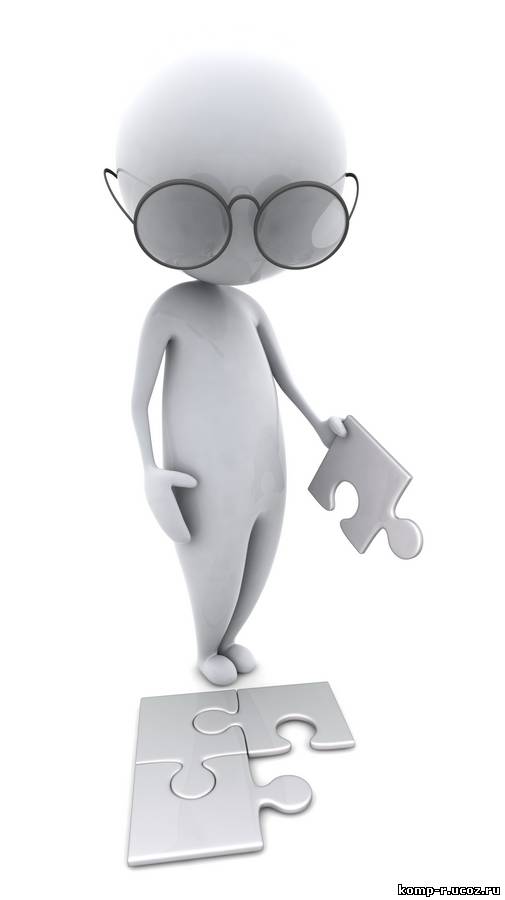 Ошибки при проведения мотивационного вмешательства
Приказы, директивность или команды. 
Предупреждения или угрозы (использование угрожающих интонаций) 
Дача прямых советов, предложения сделать что-либо или предложение решения. 
Убеждение с использованием логических доводов, аргументов или чтение лекций. 
Морализаторство, проповедничество или сообщение клиенту, что он что-либо должен делать (долженствование). 
Выражение несогласия, осуждения, критики или обвинения. 
Выражение согласия, одобрения или похвалы в покровительственном тоне. 
Попытки пристыдить, высмеять или «наклеить ярлык».  
Допрашивание, подвергание сомнению или расследование. 
Избегание, отвлечение, подшучивание или изменение темы разговора.
Благодарим за внимание!
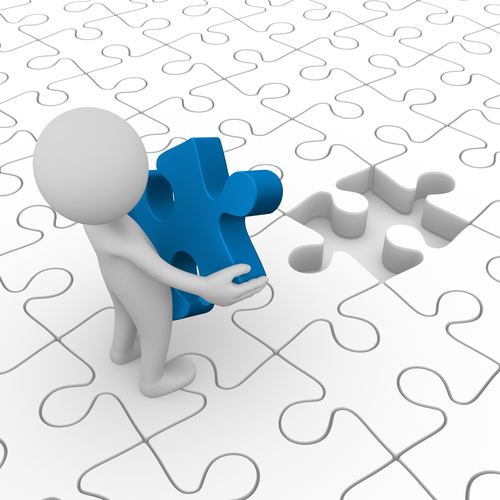